Actief openbaar maken van GS-besluiten en onderliggende stukken
Marianne de Nooij
Actief openbaar maken van GS-besluiten en onderliggende stukken
Zuid-Holland publiceert vanaf 1 januari van dit jaar alle* besluiten die Gedeputeerde Staten tijdens haar wekelijkse vergadering hebben genomen, inclusief de (eventueel) onderliggende stukken.
*Let wel: alleen stukken die niet ‘geheim’ zijn

Zuid-Holland is hiermee de eerste provincie in Nederland
Waarom doet Zuid-Holland dit?
Het College van Gedeputeerde Staten wil:
Betere verantwoording – transparant zijn over besluitvorming
Betere samenwerking – zo vroeg en veel mogelijk informatie delen

Ambitie college: 
Voorop lopen in het transparant maken van de provincie (open overheid, open spending en open data)
Hoe ziet dit actief openbaar maken eruit?
De besluitenmodule op  https://www.zuid-holland.nl/
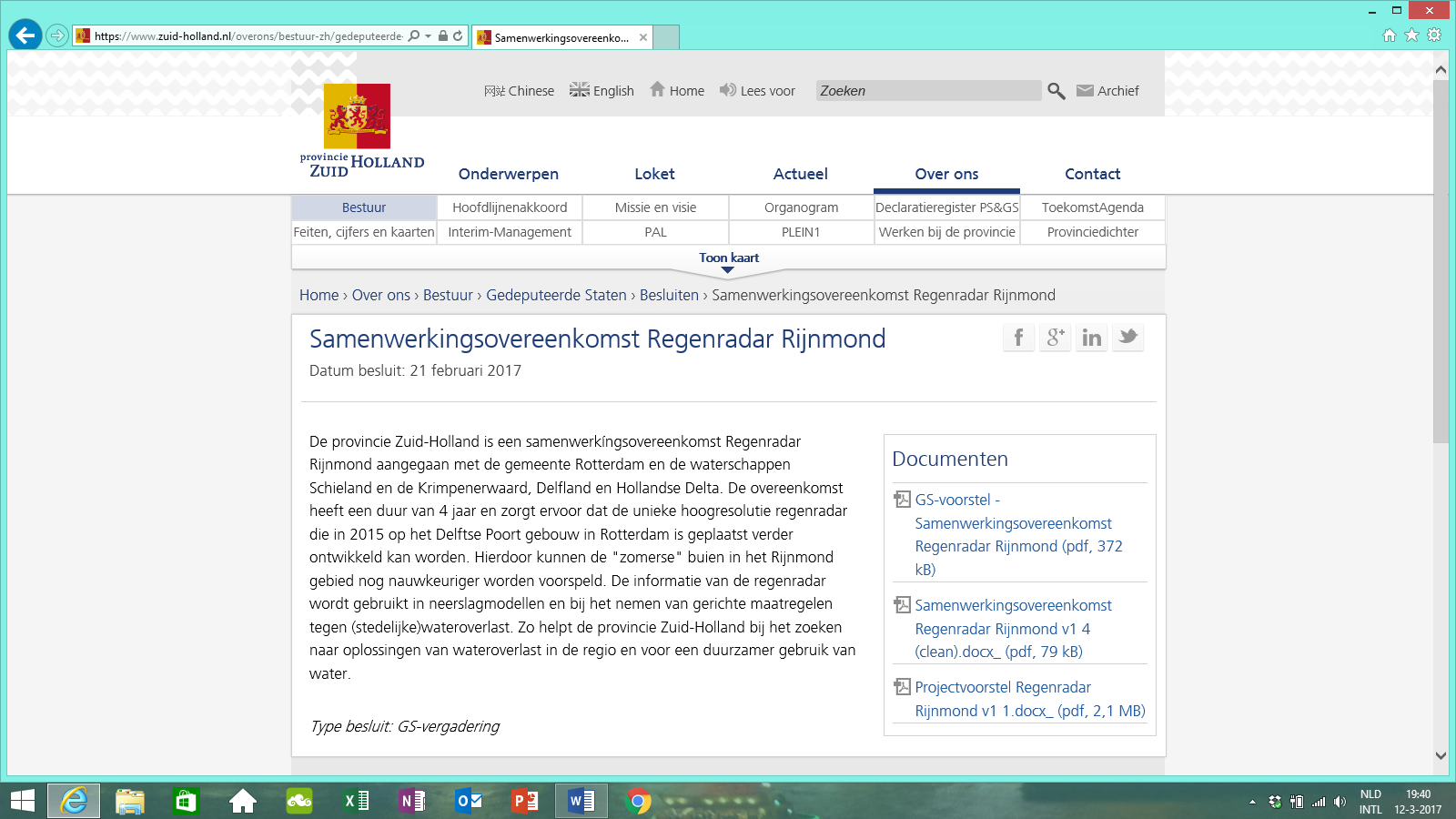 Onze succesfactoren:
Veel tijd investeren in het vergroten van het bewustzijn over (gevolgen van) actief openbaar maken bij collega’s
Voorlichtingsbijeenkomsten
Intensieve schrijfcursussen
Blogs, yammerberichten, instructies op intranet

Integrale projectgroep: juridische kennis (Wob, Wbp), automatiseringskennis, kennis over het besluitvormingsproces, over schrijven voor de openbaarheid, communicatie, zoeken en vinden

Politiek draagvlak: bereidheid tot het geven van een go!
Ook belangrijk:
Techniek:  
Mogelijk maken publicatie van besluiten door aanpassingen website
Koppeling wekelijkse GS-nieuwsbrief
Aanpassen ‘besluitenworkflow’ 

Budget (beschikbaar budget € 229.000)
Voorlopige conclusies
Veel draagvlak voor actieve openbaarheid
Schrijven voor de openbaarheid vraagt om veel training
Publicatie naam behandelend ambtenaar zorgpunt voor aantal collega’s

Op technisch vlak is alles tot nu toe oplosbaar
Hoe gaat het nu?
Aantal bezoekers 16 januari – 16 maart 2017: 463
Nog geen verandering in aantal WOB-verzoeken (dat was ook nog niet de verwachting)
Van start gaan is beste manier om bewustzijn onder collega’s te vergroten

En, nog geen uitglijders……….
Vervolg
Verbeteren digitaal proces
Optimaliseren (verkorten?) publicatieproces 
Verbeteren terugvinden van besluiten op internet door toevoegen metadata

Actief openbaar maken van besluiten die in mandaat genomen worden
Bestuurlijk mandaat (ca. 380 per jaar)
Ambtelijk mandaat (ca. 10.000 per jaar)
Meer informatie bij:
Marianne de Nooij- projectleider 
m.de.nooij@pzh.nl

Programma Transparante en Open Provincie (TOP)